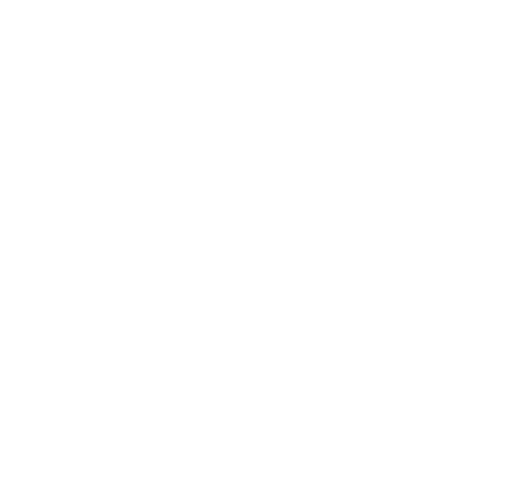 Hope of the nations
 
       Liederbuch: „Feiert Jesus Band 3“

       Lied Nr. 194, Strophen 1 und 2
Feiert Jesus 3, Lied 194, Strophe
Jesus, hope of the nations,
Jesus, Hoffnung der Völker,
Jesus, comfort for all who mourn;
Jesus, Trost für alle, die trauern;
you are the source of heaven´s hope on earth.
du bist die Quelle für die himmlische Hoffnung auf Erden.

Jesus, light in the darkness,
Jesus, Licht in der Dunkelheit,
Jesus, truth in each circumstance;
Jesus, Wahrheit in jedem Fall;
you are the source of heaven´s light on earth.
du bist die Quelle für das himmlische Licht auf Erden.
Feiert Jesus 3, Lied 194, Bridge
In history you lived and died, 
In der Geschichte lebtest und starbst du,

you broke the chains, you rose to life.
du brachst die Ketten und bist zum Leben auferstanden.
Feiert Jesus 3, Lied 194, Refrain a
You are the hope living in us, 
Du bist die Hoffnung, die in uns lebt, 
you are the rock in whom we trust;
Du bist der Fels, auf den wir trauen;
 
you are the light, shining for all the world to see.
Du bist das Licht, das für die ganze Welt sichtbar scheint.
Feiert Jesus 3, Lied 194, Refrain b
You rose from the dead, conquering fear; 
Du bist vom Tod auferstanden, hast die Angst überwunden;
 
our prince of peace, drawing us near.
Unser Friedefürst, hälst uns in deiner Nähe.
 
Jesus our hope, living for all who will receive –
Jesus, unsere Hoffnung, du lebst für alle, die empfangen werden –
 
Lord, we believe. Herr, wir glauben.
Feiert Jesus 3, Lied 194, Strophe
Jesus, hope of the nations,
Jesus, Hoffnung der Völker,
Jesus, comfort for all who mourn;
Jesus, Trost für alle, die trauern;
you are the source of heaven´s hope on earth.
du bist die Quelle für die himmlische Hoffnung auf Erden.

Jesus, light in the darkness,
Jesus, Licht in der Dunkelheit,
Jesus, truth in each circumstance;
Jesus, Wahrheit in jedem Fall;
you are the source of heaven´s light on earth.
du bist die Quelle für das himmlische Licht auf Erden.
Feiert Jesus 3, Lied 194, Bridge
In history you lived and died, 
In der Geschichte lebtest und starbst du,

you broke the chains, you rose to life.
du brachst die Ketten und bist zum Leben auferstanden.
Feiert Jesus 3, Lied 194, Refrain a
You are the hope living in us, 
Du bist die Hoffnung, die in uns lebt, 
you are the rock in whom we trust;
Du bist der Fels, auf den wir trauen;
 
you are the light, shining for all the world to see.
Du bist das Licht, das für die ganze Welt sichtbar scheint.
Feiert Jesus 3, Lied 194, Refrain b
You rose from the dead, conquering fear; 
Du bist vom Tod auferstanden, hast die Angst überwunden;
 
our prince of peace, drawing us near.
Unser Friedefürst, hälst uns in deiner Nähe.
 
Jesus our hope, living for all who will receive –
Jesus, unsere Hoffnung, du lebst für alle, die empfangen werden –
 
Lord, we believe.     (2x)Herr, wir glauben.
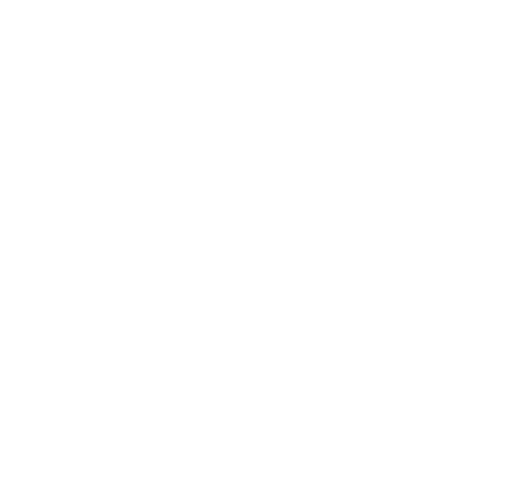